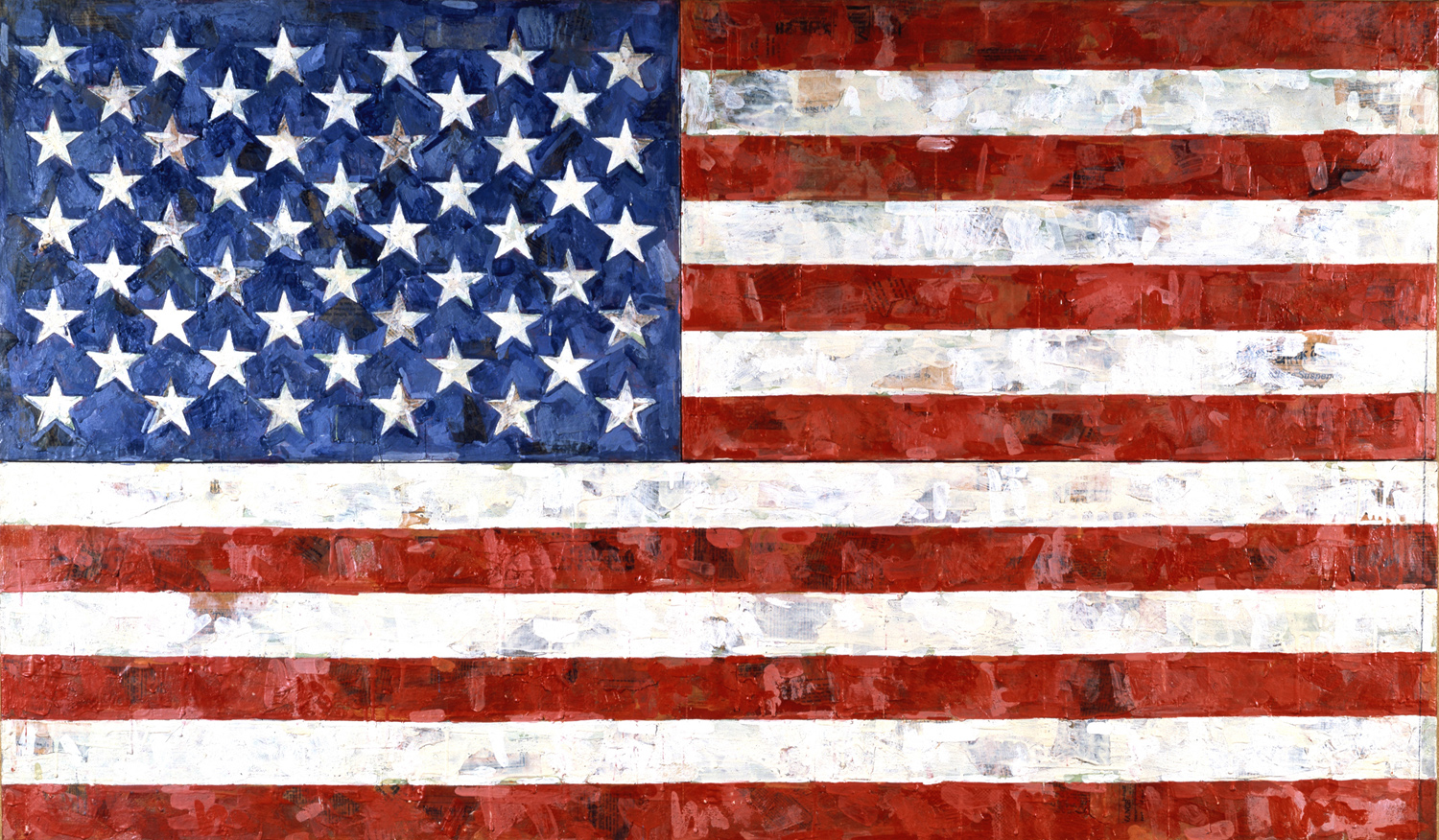 USA
Natália Petričová & Erika Kipikašová, II.D
Základné informácie
poloha: Severná Amerika
rozloha: 9 372 571 km2 (4. miesto)
počet obyvateľov: 267 954 767 (3.miesto)
hlavné mesto: Washington D. C.
vyspelý štát
prezident: Barack Obama
mena: Americký dolár
jazyk: angličtina, španielčina
50 štátov USA
Alabama 
Aljaška 
Arizona 
Arkansas
Colorado 
Connecticut
Delaware 
Florida 
Georgia
Havaj
Idaho 
Illinois 
Indiana 
Iowa
Južná Dakota 
Južná Karolína 
Kalifornia 
Kansas 
Kentucky 
Louisiana 
Maine 
Maryland
Massachusetts 
Michigan 
Minnesota 
Mississippi 
Missouri 
Montana
Nebraska 
Nevada
New Hampshire 
New Jersey
New York 
Nové Mexiko 
Ohio 
Oklahoma
Oregon 
Pensylvánia
Rhode Island
Severná Karolína
Severná Dakota
Tennessee 
Texas
Utah 
Vermont 
Virgínia 
Washington
Wisconsin
Wyoming 
Západná Virgínia
[Speaker Notes: Alabama – tzv. Srdce dixi, štát kamélií
Aljaška – tzv. Posledná hranica (neoficiálny názov)
Arizona – tzv. Štát Veľkého Kaňonu
Arkansas – tzv. Krajina možností
Colorado – tzv. Štát storočnice
Connecticut – tzv. Konštitučný štát, štát muškátových orechov
Delaware – tzv. Prvý štát, diamantový štát
Florida – tzv. Slnečný štát
Georgia – tzv. Broskyňový štát
Havaj – tzv. Štát alohe
Idaho – tzv. Štát drahokamov
Illinois – tzv. Prérijný štát
Indiana – tzv. Štát húžerov (nemehiel)
Iowa – tzv. Štát jastrabookých
Južná Dakota – tzv. Štát kojotov, štát Mount Rushmore
Južná Karolína – tzv. Štát malých paliem
Kalifornia – tzv. Zlatý štát
Kansas – tzv. Slnečnicový štát
Kentucky – tzv. Lipnicový štát
Louisiana – tzv. Pelikání štát
Maine – tzv. Borovicový štát
Maryland – tzv. Štát starej hranice, slobodný štát
Massachusetts – tzv. Štát v zálive, stará kolónia
Michigan – tzv. Štát Veľkých jazier, štát rosomákov
Minnesota – tzv. Štát Polárky, syslí štát
Mississippi – tzv. Štát magnólií
Missouri – tzv. Ukáž mi štát
Montana – tzv. Štát pokladov
Nebraska – tzv. Štát odzrňovačov kukurice
Nevada – tzv. Štát zrodený v boji, strieborný štát
New Hampshire – tzv. Žulový štát
New Jersey – tzv. Záhradný štát
New York – tzv. Štát ríše
Nové Mexiko – tzv. Okúzľujúci štát
Ohio – tzv. Veľkolepý štát
Oklahoma – tzv. Štát prvých kolonistov
Oregon – tzv. Štát bobrov
Pensylvánia – tzv. Základný štát
Rhode Island – tzv. Malý Rhody, Oceánsky štát
Severná Karolína – tzv. Starý severný štát, štát liečby dechtom
Severná Dakota – tzv. Štát záhrady mieru
Tennessee – tzv. Štát dobrovoľníkov
Texas – tzv. Štát osamotenej hviezdy
Utah – tzv. Štát včelích úľov
Vermont – tzv. Štát zelených vrchov
Virgínia – tzv. Staré domínium
Washington – tzv. Vždyzelený štát
Wisconsin – tzv. Štát jazvecov
Wyoming – tzv. Štát rovnosti
Západná Virgínia – tzv. Hornatý štát]
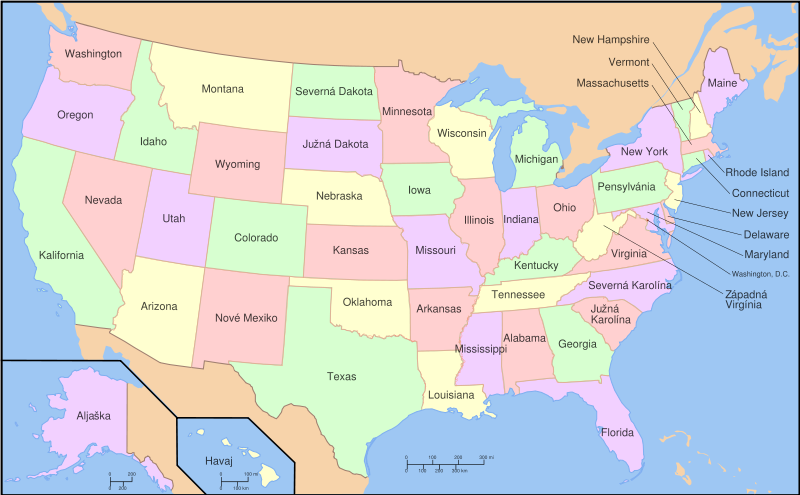 Závislé územia
Americká Samoa
Americké Panenské ostrovy
Guam
Menšie odľahlé ostrovy USA
Portoriko
Severné Mariany
Hospodárstvo
rastlinná výroba
živočíšna výroba
3 oblasti:
Prérie - farmy(pšenica, bizón)
Mexický záliv (citrusy, tabak, rybolov)
Severovýchod (okopaniny, krmoviny)
Lesné hospodárstvo (západ, Apalačské vrchy)
Priemysel a nerasty
3 oblasti:
Veľké jazerá (strojársky, hutnícky – Chevrolet, Ford)
Mexický záliv (ropa, zemný plyn, chem. priemysel)
Západné pobrežie (elektrotechnický priemysel, kozmický priemysel /počítače/ - Microsoft, Apple Inc.)
Doprava
Železničná doprava – na prepravu surovín aj ľudí (Amtrak); 1. výstavba vysokorýchlostnej strate S.A.
Cestná doprava – najväčšie diaľnice na svete (viac ako 140 mil. automobilov); najdlhší most sveta - Lake Pontchartrain Causeway
Vodná doprava – na Mississippi a Veľkých kanadských jazerách (South Lousiana)
Letecká doprava – 15000 letísk (Chicago, Atlanta, Dallas, Los Angeles)
Zdroje
http://sk.wikipedia.org/wiki/Spojen%C3%A9_%C5%A1t%C3%A1ty
http://sk.wikipedia.org/wiki/Hospod%C3%A1rstvo_USA
http://cs.wikipedia.org/wiki/Seznam_z%C3%A1visl%C3%BDch_%C3%BAzem%C3%AD
http://referaty.atlas.sk/prirodne-vedy/geografia/32339/usa---hospodarstvo
http://upload.wikimedia.org/wikipedia/commons/thumb/9/92/Map_of_USA_with_state_names_2.svg/650px-Map_of_USA_with_state_names_2.svg.png
http://fin6.com/wp-content/uploads/2013/12/b2122da94e1257d87b73bee2d1dfb93e1.jpg
Ďakujeme za pozornosť!